“1000 Genomes” international project
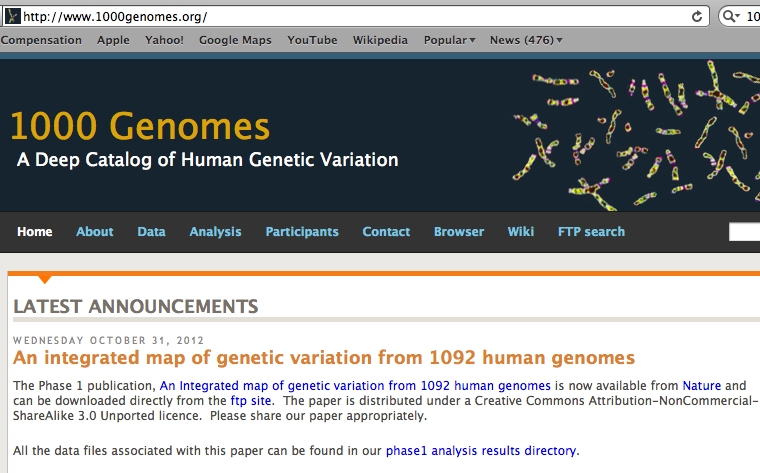 The 1000 Genome Project
ASW	 African Americans 
YRI	 Nigeria 
LWK	 Kenya  

CEU	 Europeans in America 
TSI	 Italy 
FIN	 Finland 
GBR	 Great Britain                                                                                                                   
IBS	 Spain 

CHB	 Chinese in Beijing 
CHS	 Chinese from South 
JPT	 Japan 

CLM	 Colombians 
MXL	 Mexicans
PUR	 Puerto Rican
BOTTOM LINE:  Two individuals, even from the same population, differ from one another by millions of SNPs
Major haplotypes of human hemeoxygenase-1 gene (only of frequent SNPs are shown)
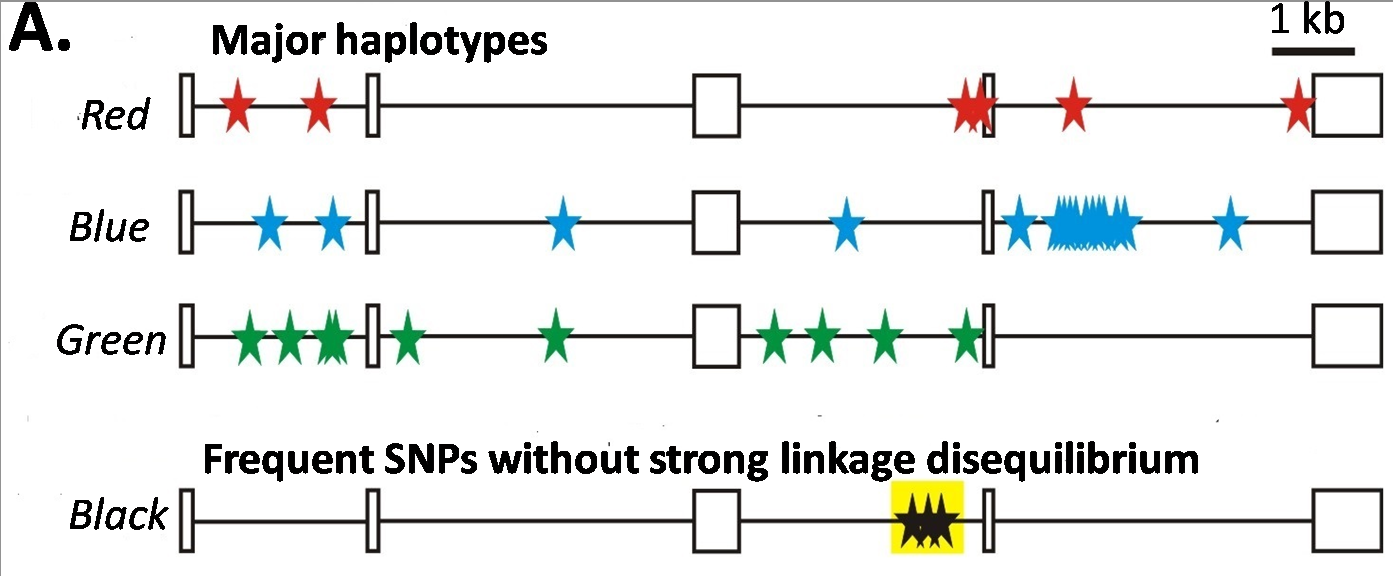 The bottom line: Mutations never exist alone but in groups linked with each other and forming haplotypes that slowly change due to meiotic recombination and selection/drift